Logical operators
Outline
In this lesson, we will:
See the need for asking if more than one condition is satisfied
The unit pulse function
Describe the binary logical and and or operators
Introduce truth tables
Describe chaining numerous logical expressions
Describe short-circuit evaluation
Describe the unary logical negation (not)
Background
We have seen six comparison operators
<  <=  ==  >=  >
!=

Problem:
What if more than one condition is required?
What if two conditions result in the same consequent?
What if we require that a condition must be false?
The unit pulse
Suppose we want to implement the function:







This function has an integral (area under the curve) equal to 1
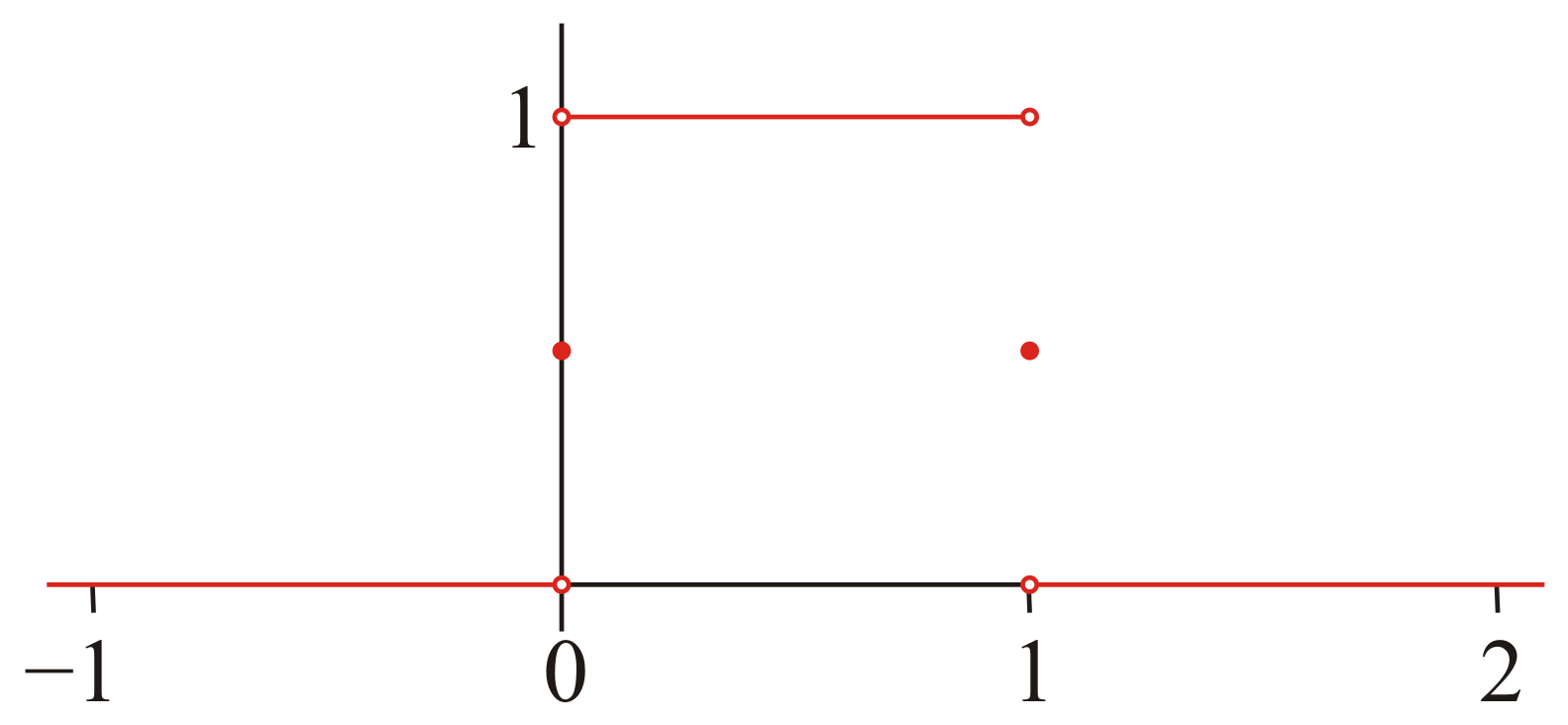 The unit pulse
We could implement this program as follows:
#include <iostream>

// Function declarations
int main();

// Function definitions
int main() {
    double x{};
    std::cout << "Enter a number: ";
    std::cin >> x;

    if ( x < 0.0 ) {
        std::cout << 0.0 << std::endl;
    } else if ( x == 0.0 ) {
        std::cout << 0.5 << std::endl;
    } else if ( x < 1.0 ) {
        std::cout << 1.0 << std::endl;
    } else if ( x == 1.0 ) {
        std::cout << 0.5 << std::endl;
    } else {
        std::cout << 0.0 << std::endl;
    }

    return 0;
}
The unit pulse
If you wanted to describe all points on the interval (0, 1),	you would say
“all points x such that x is both greater than 0 and less than 1”

If you wanted to describe all points not in the interval [0, 1],	this would include all points in (–∞, 0) or in (1, ∞) and you’d say
“all points x such that x is either less than 0 or greater than 1”

Finally, if you wanted to describe all points in the set {0, 1},	this would include only two values, so you’d say
“those points x such that x equals 0 or x equals 1”
The unit pulse
Can we implement this cascading conditional statement using only
      two conditions?
if ( condition-1 ) {
    std::cout << 0.0 << std::endl;
} else if ( condition-2 ) {
    std::cout << 0.5 << std::endl;
} else {
    std::cout << 1.0 << std::endl;
}

In English, we would simply say that we should print
	0    if either x < 0 or x > 1
	½   if either x = 0 or x = 1
	1    otherwise
The unit pulse
Alternatively, could we swap the first consequent block and the
      alternative?
if ( condition-1 ) {
    std::cout << 1.0 << std::endl;
} else if ( condition-2 ) {
    std::cout << 0.5 << std::endl;
} else {
    std::cout << 0.0 << std::endl;
}

In English, we would simply say that we should print
	1    if both x > 0 and x < 1
	½   if either x = 0 or x = 1
	0    otherwise
Logical operators
In C++, there are two binary logical operators
They take two Boolean-valued operands and return a Boolean value

The or operator || returns true if either operands is true
The and operator && returns true if both operands are true
Logical operators
Thus, we may implement this as follows:
if ( (x < 0.0) || (x > 1.0) ) {
    std::cout << 0.0 << std::endl;
} else if ( (x == 0.0) || (x == 1.0) ) {
    std::cout << 0.5 << std::endl;
} else {
    std::cout << 1.0 << std::endl;
}

if ( (x > 0.0) && (x < 1.0)  ) {
    std::cout << 1.0 << std::endl;
} else if ( (x == 0.0) || (x == 1.0)  ) {
    std::cout << 0.5 << std::endl;
} else {
    std::cout << 0.0 << std::endl;
}
Maximum of three
We can now implement a maximum of three values
Given x, y and z,
If x ≥ y and x ≥ z,		max(x, y, z) = x
Otherwise, if y ≥ z,	max(x, y, z) = y
Otherwise, 		max(x, y, z) = z

We could also describe this as:
Given x, y and z,
If x > y and x > z,		max(x, y, z) = x
Otherwise, if y > z,	max(x, y, z) = y
Otherwise, 		max(x, y, z) = z
Maximum of three
We could implement this program as follows:
#include <iostream>

// Function declarations
int main();

// Function definitions
int main() {
    double x{};
    double y{};
    double z{};

    std::cout << "Enter a value 'x': ";
    std::cin >> x;

    std::cout << "Enter a value 'y': ";
    std::cin >> y;

    std::cout << "Enter a value 'z': ";
    std::cin >> z;
Maximum of three
We could implement this program as follows:


    if ( (x >= y) && (x >= z) ) {
        std::cout << "max(x, y, z) = " << x << std::endl;
    } else if ( y >= z ) {
        std::cout << "max(x, y, z) = " << y << std::endl;
    } else {
        std::cout << "max(x, y, z) = " << z << std::endl;
    }

    return 0;
}
Truth tables
The logical or operator || is
true if either operand is true
false if both operands are false 

The logical and operator && is
true if both operand are true 
false if either operands is false 

To display this visually, we use a truth table
Truth tables
In elementary school, you saw addition and multiplication tables:
Given two operands, the table gave the result of the operation
Truth tables
With only two possible values of the operands, these truth tables are much simpler:
Truth tables
An alternate form is to consider all values of the operands:
Logical expressions
We have seen that the condition of a logical statement may be:
A comparison operation, or
Two comparison operations joined by && or ||

More generally, a logical expression may be:
The Boolean literals true or false,
A local variable of type bool,
A comparison operation, or
Two logical expressions joined by && or ||
Logical expressions
For example, our program may have:
	bool is_valid{true};
	bool is_found{false};
  	double x{};
	double y{}
	double z{};

	// Do something...

	if ( is_valid || ((((x > 3) && (x < 12.5)) || (y < z)) && is_found) ) {
	    // Do something specific to this condition
	}

In general, it will never be this complicated, but it is just like an arithmetic expression:
	u = a*((b + c)*d + e);
Logical expressions
If there are many conditions that must be true,
          you can string these together with &&:
	if ( (w > 0.0) && (x > 0.0) && (y > 0.0) && (z > 0.0) ) {
  	    // Do something specific to this condition
	}

If there are many conditions of which only one need be true,
          you can string these together with ||:
	if ( (w > 0.0) || (x > 0.0) || (y > 0.0) || (z > 0.0) ) {
  	    // Do something specific to this condition
	}
Logical expressions
If you are mixing such conditions, use parentheses to be clear:
	if ( ((x > 0.0) && (x < 1.0)) || ((y > 0.0) && (y < 1.0)) ) {
  	    // Do something specific to this condition
	}

	if ( x>0.0&&x<1.0||y>0.0&&y<1.0 ) {
  	    // Do something specific to this condition
	}

There is an order-of-operations for logical operations, but
Most people don’t intuitively remember them
You may get it wrong…

Please, just use parentheses always when mixing || and &&
Multiple conditions
For example, consider:
(x == 0) || (x <= 2) && (x >= 1)

Does this mean:
(x == 0) || ((x <= 2) && (x >= 1))
      or
((x == 0) || (x <= 2)) && (x >= 1)

The first is true if x is 0 or x is in the closed interval [1, 2]
The second is true only if x is in the closed interval [1, 2]
Logical expressions
For example, our program may have:
int main() {
    bool has_fever{};
    bool has_dry_cough{};
    bool is_tired{};
    bool has_serious_symptom{};

    std::cout << "Do you have a fever?" << std::endl;
    std::cout << "Enter 1 (yes) or 0 (no): ";
    std::cin >> has_fever;

    std::cout << "Do you have a dry cough?" << std::endl;
    std::cout << "Enter 1 (yes) or 0 (no): ";
    std::cin >> has_dry_cough;

    std::cout << "Are you more tired than usual?" << std::endl;
    std::cout << "Enter 1 (yes) or 0 (no): ";
    std::cin >> is_tired;
Logical expressions
std::cout << "Do you have any of:" << std::endl;
    std::cout << "\tdifficulty breating," << std::endl;
    std::cout << "\tchest pains, or" << std::endl;
    std::cout << "\tloss of speech or movement?" << std::endl;
    std::cout << "Enter 1 (yes) or 0 (no): ";
    std::cin >> has_serious_symptom;

    if( has_serious_symptom || (has_fever && has_dry_cough && is_tired) ) {
        std::cout << "Get medical help now." << std::endl;
    } else if ( has_fever || has_dry_cough || is_tired ) {
        std::cout << "Please self-isolate for two weeks and "
                  << "seek medical help if the symptoms get worse."
                  << std::endl;
    } else {
        std::cout << "You can go out, but wear a mask." << std::endl;
    }

    return 0;
}
Short-circuit evaluation
Consider these logical expressions:
(x < -10) || (x > 10)
(x < -10) || ((x > -1) && (x < 1)) || (x > 10)

What happens if 'x' has the value -100 ?
What happens if 'x' has the value    0 ?
This is referred to as short-circuit evaluation
Short-circuit evaluation
Similarly, consider
(x > -10) && (x < 10)
(x > -10) && ((x < -1) || (x > 1)) && (x < 10)

What happens if 'x' has the value -100 ?
What happens if 'x' has the value    0 ?
Short-circuit evaluation
Suppose that x is a local variable:
if ( ((x >= -1.0) && (x <= 1.0)) || (x > 10.0) || (x < -10.0) ) {
    std::cout << "true" << std::endl;
} else {
    std::cout << "false" << std::endl;
}

if ( (x < -10.0) || (x > 10.0) || ((x <= 1.0) && (x >= -1.0)) ) {
    std::cout << "true" << std::endl;
} else {
    std::cout << "false" << std::endl;
}

When do they stop evaluating the local variable x equals:
	-12  -5  -1  7  15
Logical negation
If a logical expression is true, its negation is false, and vice versa
The unary not operator





Consider, for example
    if ( (x > 0) && (x < 10) ) {
        std::cout << "'x' is in the open interval (0, 10)" << std::endl;
    }

    if ( !((x > 0) && (x < 10)) ) {
        std::cout << "'x' is not in the open interval (0, 10)" << std::endl;
    }
Logical negation
Note that all three are the same:
      if ( !((x > 0) && (x < 10)) ) {
          std::cout << "'x' is not in the open interval (0, 10)" << std::endl;
      }

     if ( (!(x > 0) || !(x < 10)) ) {
          std::cout << "'x' is not in the open interval (0, 10)" << std::endl;
      }

      if ( (x <= 0) || (x >= 10) ) {
          std::cout << "'x' is not in the open interval (0, 10)" << std::endl;
      }
Logical negation
The following Boolean-valued statements are equivalent1:
        (x != 1)		         !(x == 1)
        (x  >  0)		         !(x <= 0)
     (x >= -1) && (x <= 1)     !((x < -1) || (x > 1))
1If the operands are the same, the result is the same.
Logical negation
The behavior of these two conditional statements are equivalent:

if ( some-condition ) {
    // Do something
} else {
    // Do something completely different
}

if ( !some-condition ) {
    // Do something completely different
} else {
    // Do something
}
Summary
Following this lesson, you now:
Understand that two or more conditions can be chained together
With a logical and (&&), all must be true for the result to be true
With a logical or   (||), one must be true for the result to be true
Are familiarized with truth tables
Understand the idea of short-circuit evaluation
As soon as one condition is false in a chain of logical ands, we’re done: the result must be false
As soon as one condition is true in a chain of logical ors, we’re done: the result must be true
Understand that logical negation switches between true and false
References
[1]	No references?
Acknowledgements
None so far.
Colophon
These slides were prepared using the Georgia typeface. Mathematical equations use Times New Roman, and source code is presented using Consolas.

The photographs of lilacs in bloom appearing on the title slide and accenting the top of each other slide were taken at the Royal Botanical Gardens on May 27, 2018 by Douglas Wilhelm Harder. Please see
https://www.rbg.ca/
for more information.
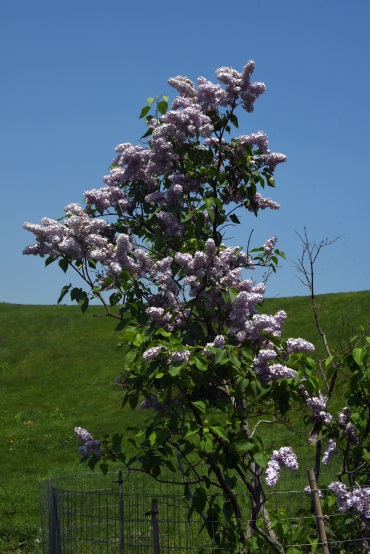 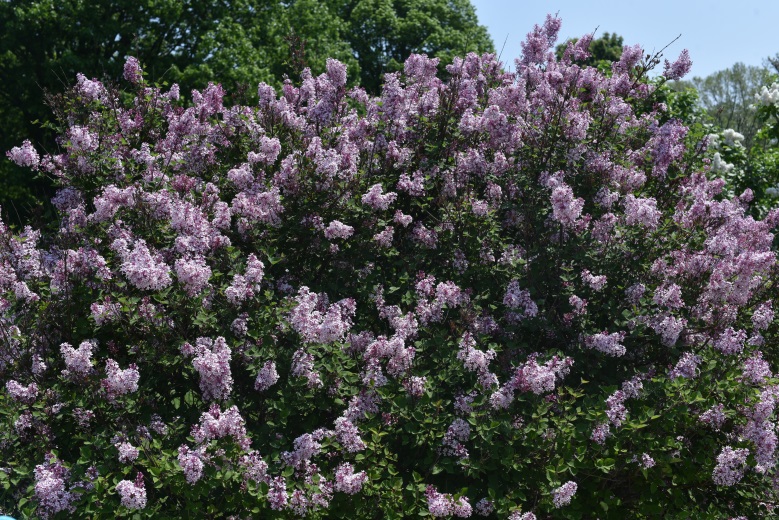 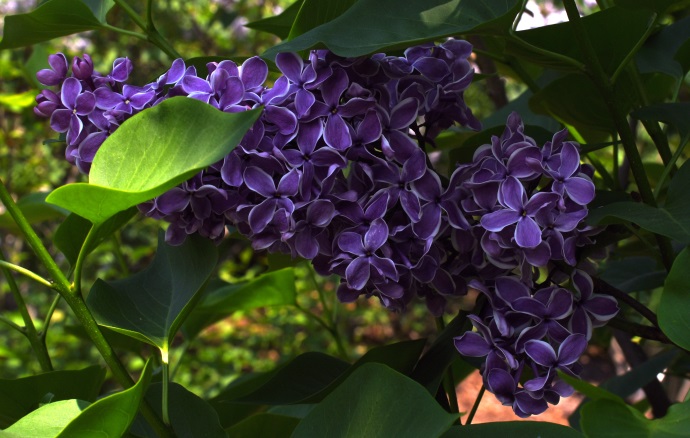 Disclaimer
These slides are provided for the ece 150 Fundamentals of Programming course taught at the University of Waterloo. The material in it reflects the authors’ best judgment in light of the information available to them at the time of preparation. Any reliance on these course slides by any party for any other purpose are the responsibility of such parties. The authors accept no responsibility for damages, if any, suffered by any party as a result of decisions made or actions based on these course slides for any other purpose than that for which it was intended.